Advancing practice in the care of people with dementia
Session 3
Learning outcomes:
Discuss the options for both treatment and care of the person with dementia
Critique the role of pharmaceuticals in the care of people with dementia
Demonstrate an understanding of legal considerations involved in the care of people with dementia 
Discuss concepts of safety and risk
Demonstrate an understanding of why physical restraint is to be avoided in the care of people with dementia
Demonstrate an understanding of the issues surrounding sexual expression in older people with dementia.
Treatment and intervention options 1
Treatment and management
Complex 
No single solution- holistic approach
Manage co-morbidities 
Pharmacological treatments currently focus on:
Improvement or enhancement of cognition (cognitive “enhancers”)
Management of the  behavioural and psychological symptoms of dementia (BPSD)
Modification of risk factors
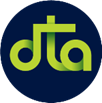 Pharmacological management
Definite, but limited evidence that pharmacological therapies reverse, or halt the progression of dementia, most relating to dementia of the Alzheimer type,  but with emerging evidence of benefit with vascular dementias
International consensus is lacking and expert opinion remains divided about the benefits of cognitive enhancers: a considered and prudent approach to prescribing is required.
Acetylcholinesterase inhibitors (AChEIs) are recommended for use only in AD. However, studies in those with vascular risk factors demonstrated equivalent benefit, 
(Kumar, Anand,Messina, Hartman, & Veach, 2000)
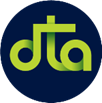 Non-pharmacological interventions
Critical for optimal quality of life and maintenance of independence

Psychosocial
Therapies
Music
Reality orientation
Validation
Recreation
Reminiscence
Multisensory environments
Memory centres
Complimentary therapies: massage, aromatherapy
Support services
Carer support
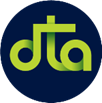 Social and lifestyle considerations
Legal considerations 
Safety and risk
Sexuality
Grief and loss
Early life trauma
Transition to community services
Transition to residential care
Carer health and well being
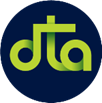 Legal considerations
Capacity
Capacity versus competency
Assumed unless proven otherwise
Decision specific
Consent
Forward planning
Enduring Power of Attorney
Advance Care Planning
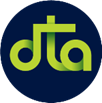 Safety and risk
The right to take risks
Consent
Risk management that supports autonomy, choice and control
Restraint
“Any physical, chemical or environmental intervention used specifically to restrict the freedom of movement – or behaviour perceived by others to be antisocial…”
Driving
Impact
Health professional’s responsibilities
Restricted licences
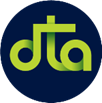 Sexuality
“…a central aspect of being human throughout life encompasses sex, gender, identities and roles, sexual orientation, eroticism, pleasure, intimacy and reproduction.”
(An excerpt from the World Health Organisation definition of sexuality)
Sexuality, sexual activity and dementia
Diminished sexual activity
Consent to sexual relationships
Change in sexual behaviour

Strategies to break down stigma and sexuality and ageing
Permission to talk abut sexual expression
Policy
Consistent response
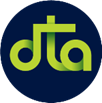 Grief and loss
Emotions are preserved
Experience loss
Experience and exhibit grief
Manifestation through behaviour
Early life trauma
Re-emergence
Manifestation through behaviour
Interventions
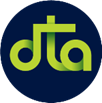 Transition
To community services
Aged Care Assessment teams (ACAT)
Home care packages
Respite care
To residential care
Multidisciplinary approach
ACAT referral
Support for person and family
Impact on person
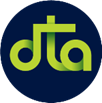 The carer’s journey
The nature of care will change as the dementia progresses
Early in the dementia journey, carer’s provide:
emotional support
orientation
financial management
transport
liaison with services
Later in the dementia journey, carer’s also provide:
emotional support
personal care 
meals and nutrition
safety 
night time care
household maintenance
behaviour management
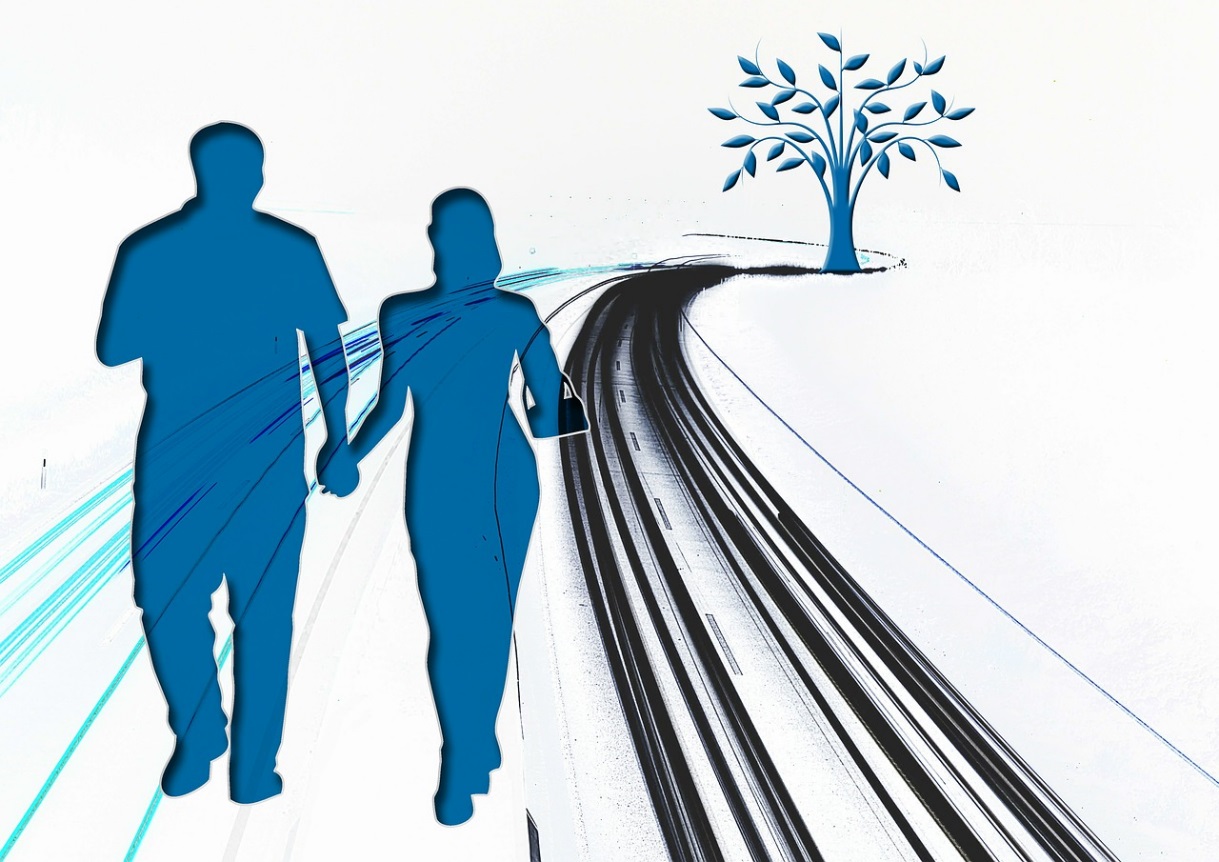 Supporting the carer
Information and advice
Knowledge and skills
Practical support
Emotional and psychological support
Bereavement support
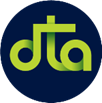